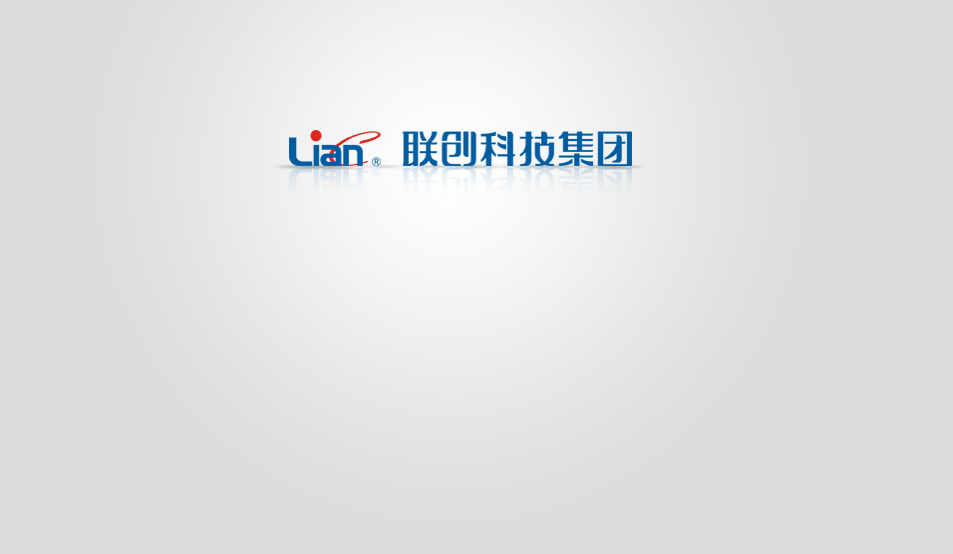 联创科技集团SRM+CRM项目建设汇报
汇  报  人 ： 王杨治
职        位 ： 高级工程师
汇报日期  ：2018年10月26日
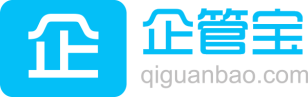 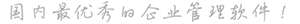 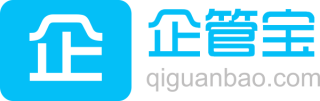 全国热线：400-668-3935
项目建设内容
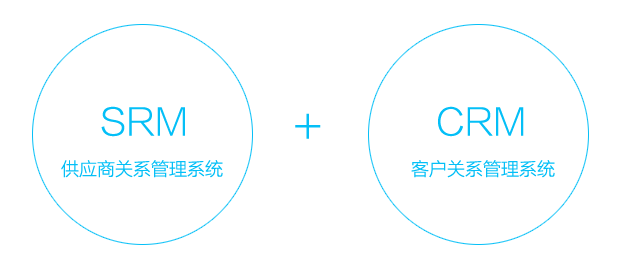 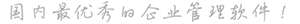 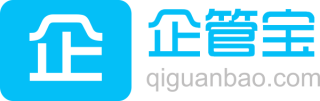 全国热线：400-668-3935
系统平台组成
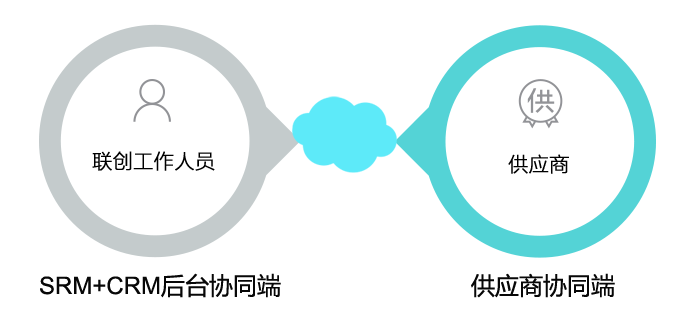 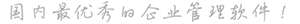 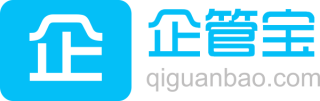 全国热线：400-668-3935
各系统支持的终端
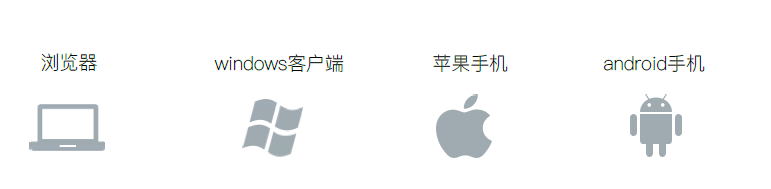 CRM系统：
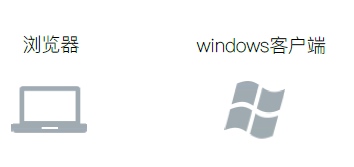 SRM系统：
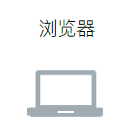 供应商端：
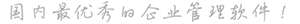 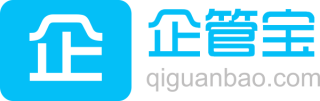 全国热线：400-668-3935
产品介绍
1、SRM标准功能介绍


2、SRM需求讨论及确认


3、CRM标准功能介绍（PC端）


4、CRM标准功能介绍（移动端）


5、CRM需求讨论及确认
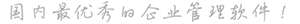 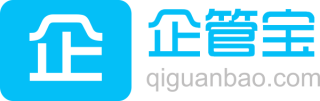 全国热线：400-668-3935
项目实施步骤
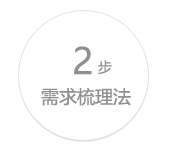 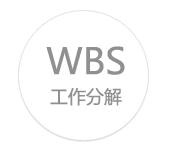 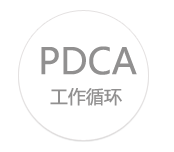 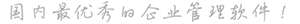 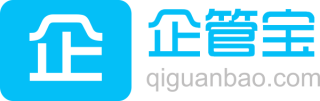 全国热线：400-668-3935
项目建设计划
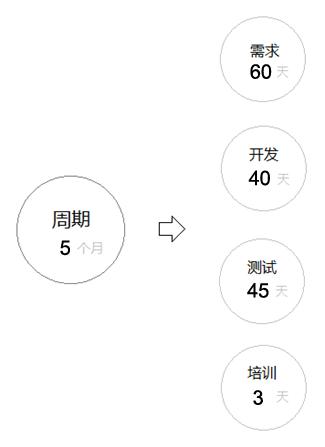 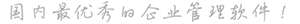 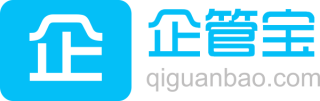 全国热线：400-668-3935
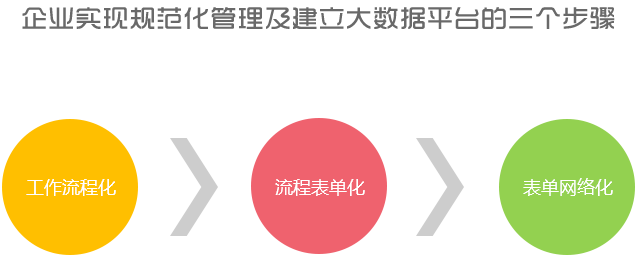 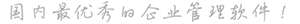 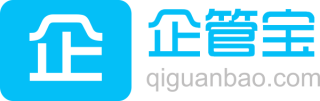 全国热线：400-668-3935
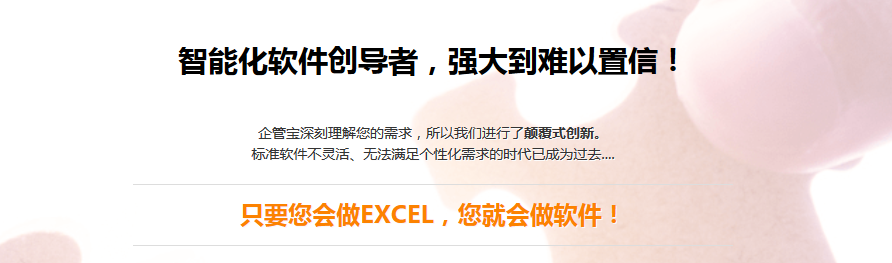 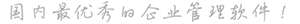 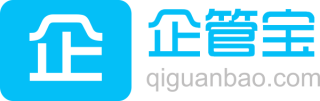 全国热线：400-668-3935
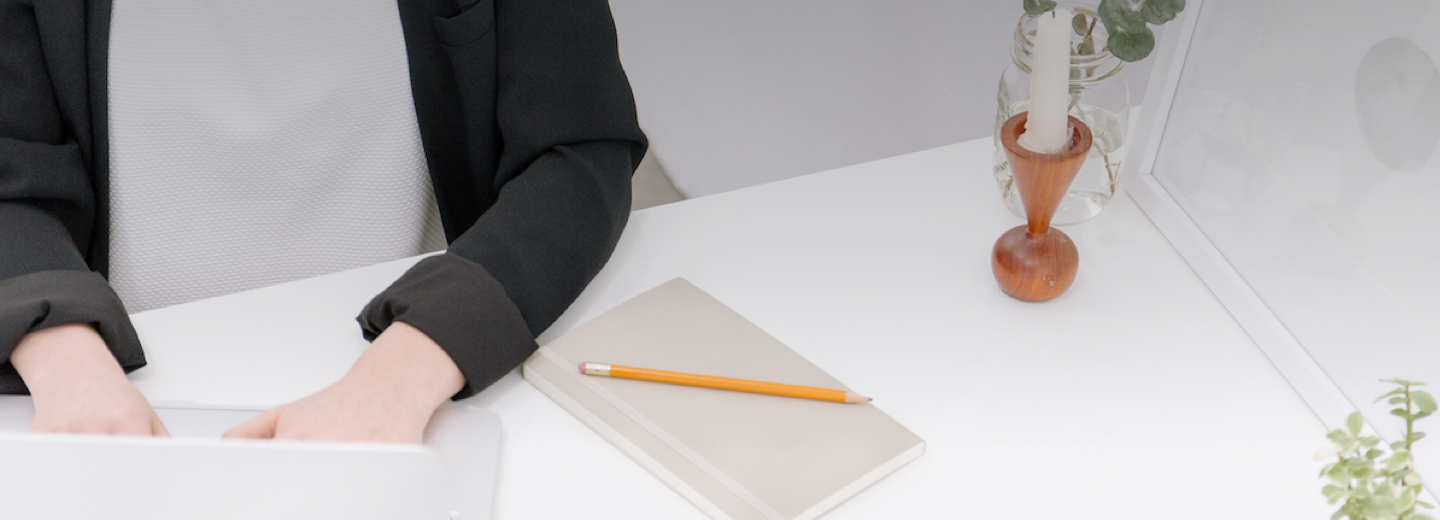 选择企管宝，与创新者同行！
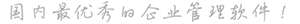